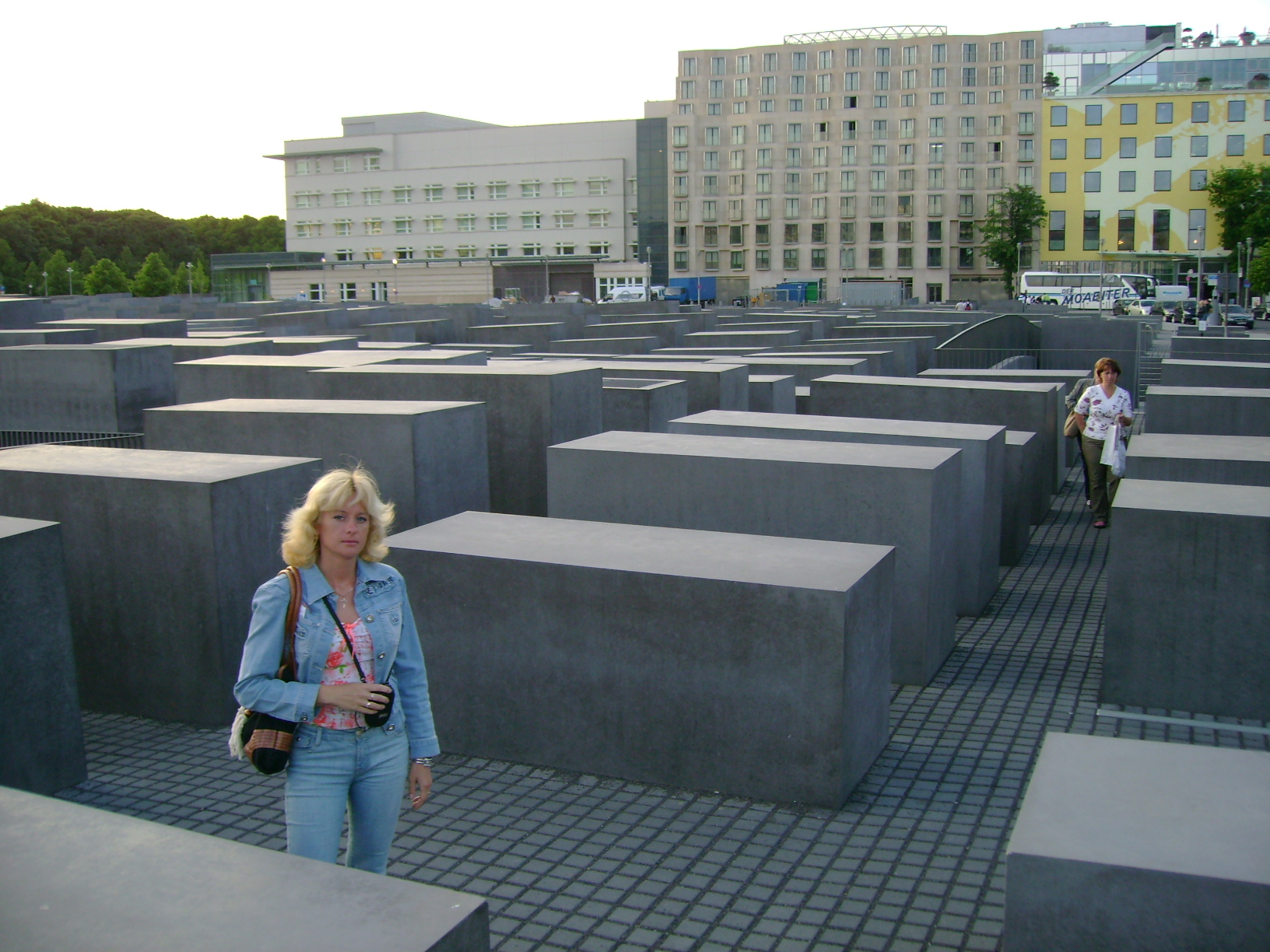 "Холокост и дети: помнить и никогда не забывать".
Урок памяти.
Учитель истории и
 обществознания
Кутейникова И.В.
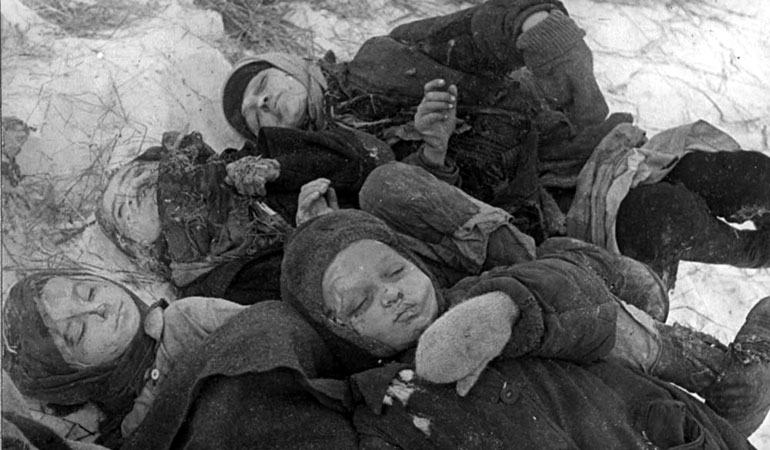 Эпиграф к уроку:
Они с детьми погнали матерейИ яму рыть заставили, а самиОни стояли, кучка дикарей,И хриплыми смеялись голосами.У края бездны выстроили в рядБессильных женщин, худеньких ребят...Нет, этого я не забуду дня,И не забуду никогда, вовеки!М. Джалиль
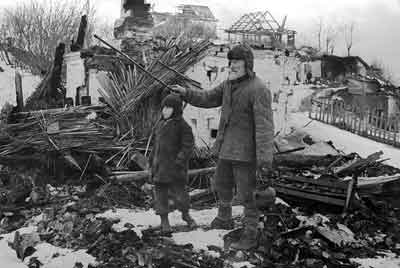 Наша задача -  попытаться ответить на вопросы:
Что такое Холокост? 
Каковы его уроки? 
Почему стала возможна эта трагедия? 
Что значит – «помнить и никогда не забывать»?
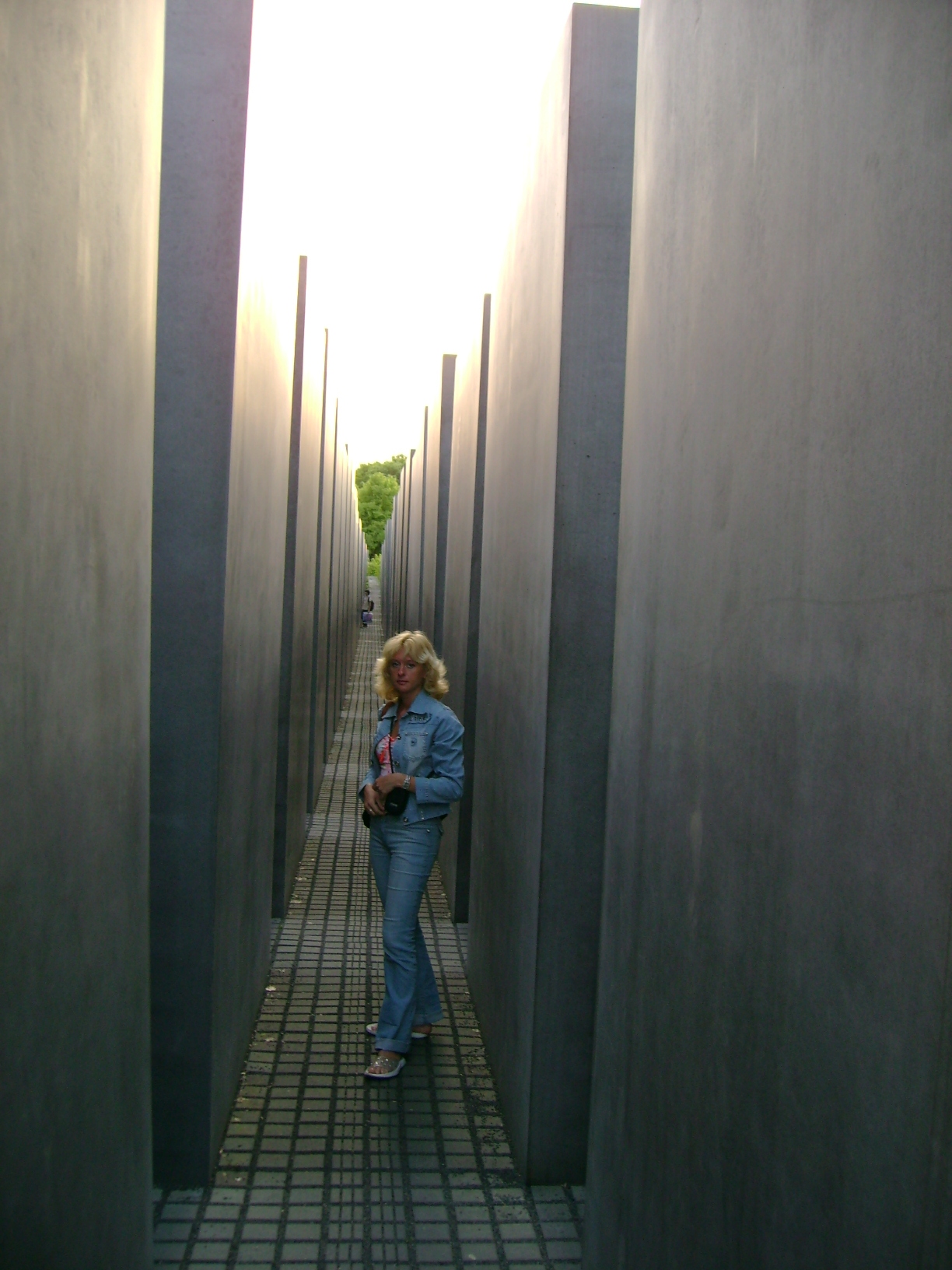 В Израиле Холокост  называют Шоа или Катастрофа, в специальной литературе, учебниках чаще – Холокост. Холокост - слово греческое, означающее всесожжение, сожжение до конца.
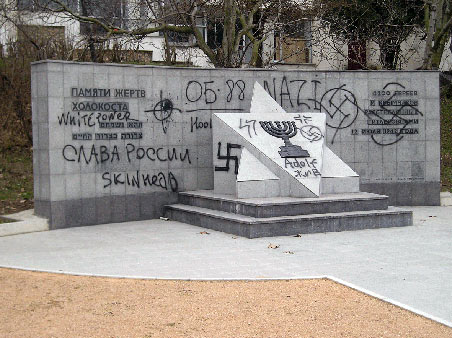 Страшные цифры Холокоста:
6 млн человек было уничтожено, в том числе 1,5 млн детей.
Вопросы к документам:
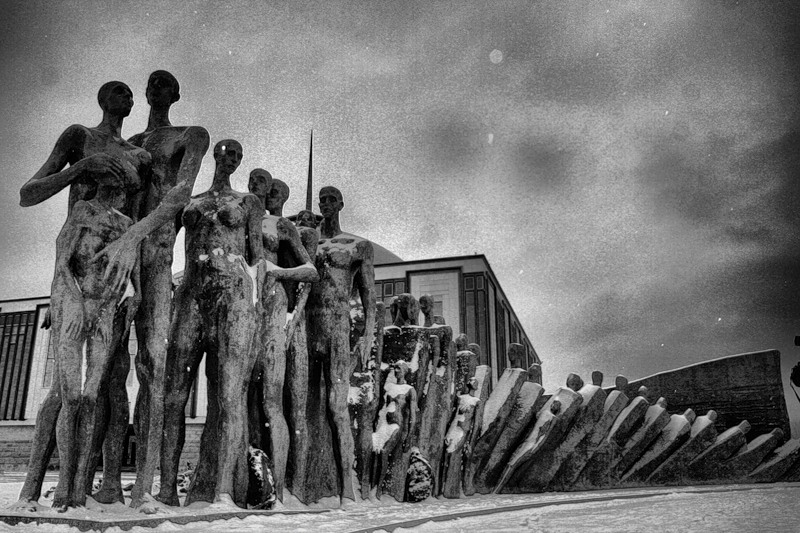 Кто были жертвами преступлений? 
Как в документах описано отношение к детям?
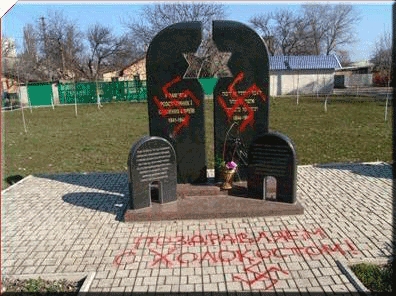 27 января, по решению ООН, во всем мире отмечается как Международный день памяти жертв Холокоста. В 1945г. в этот день Советская Армия освободила крупнейший из нацистских концентрационных лагерей — Освенцим (Аушвиц-Биркенау).
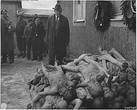 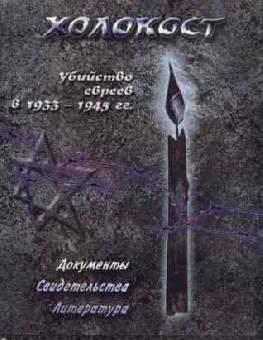 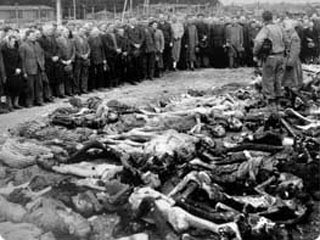 Академик Д. С. Лихачёв : «… над нами одно небо, под нами одна земля. Мы все равны под небом и на земле, независимо от цвета кожи, религии,  нации».
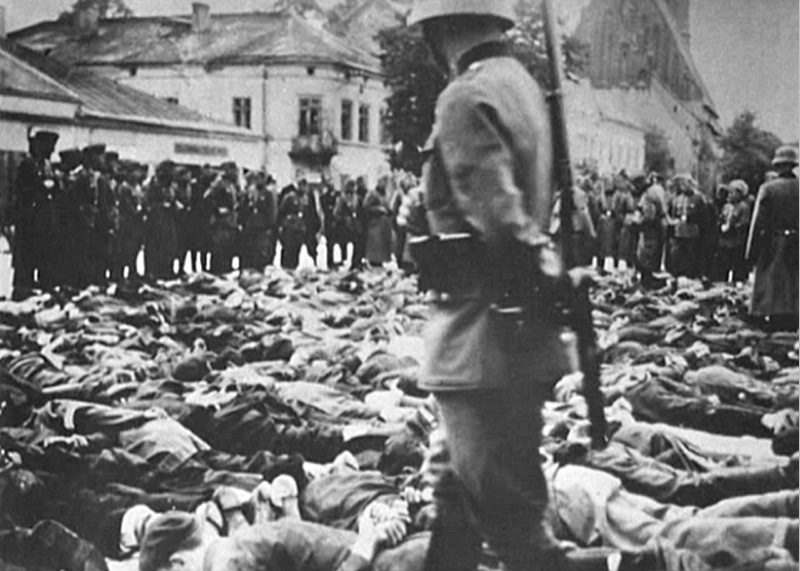 Вечная память погибшим!
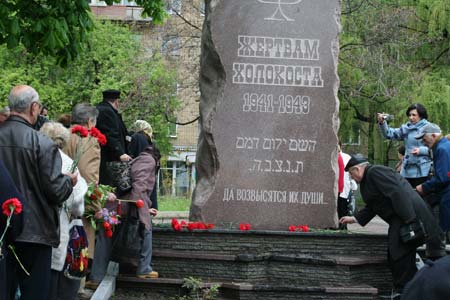 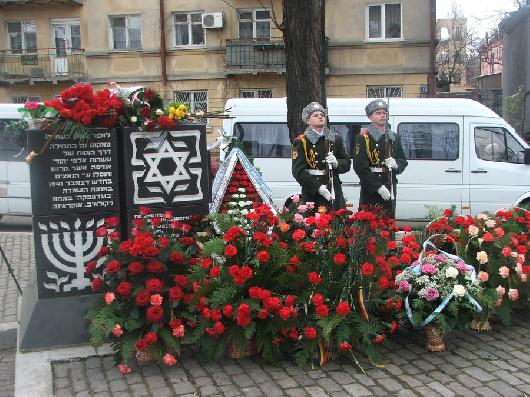